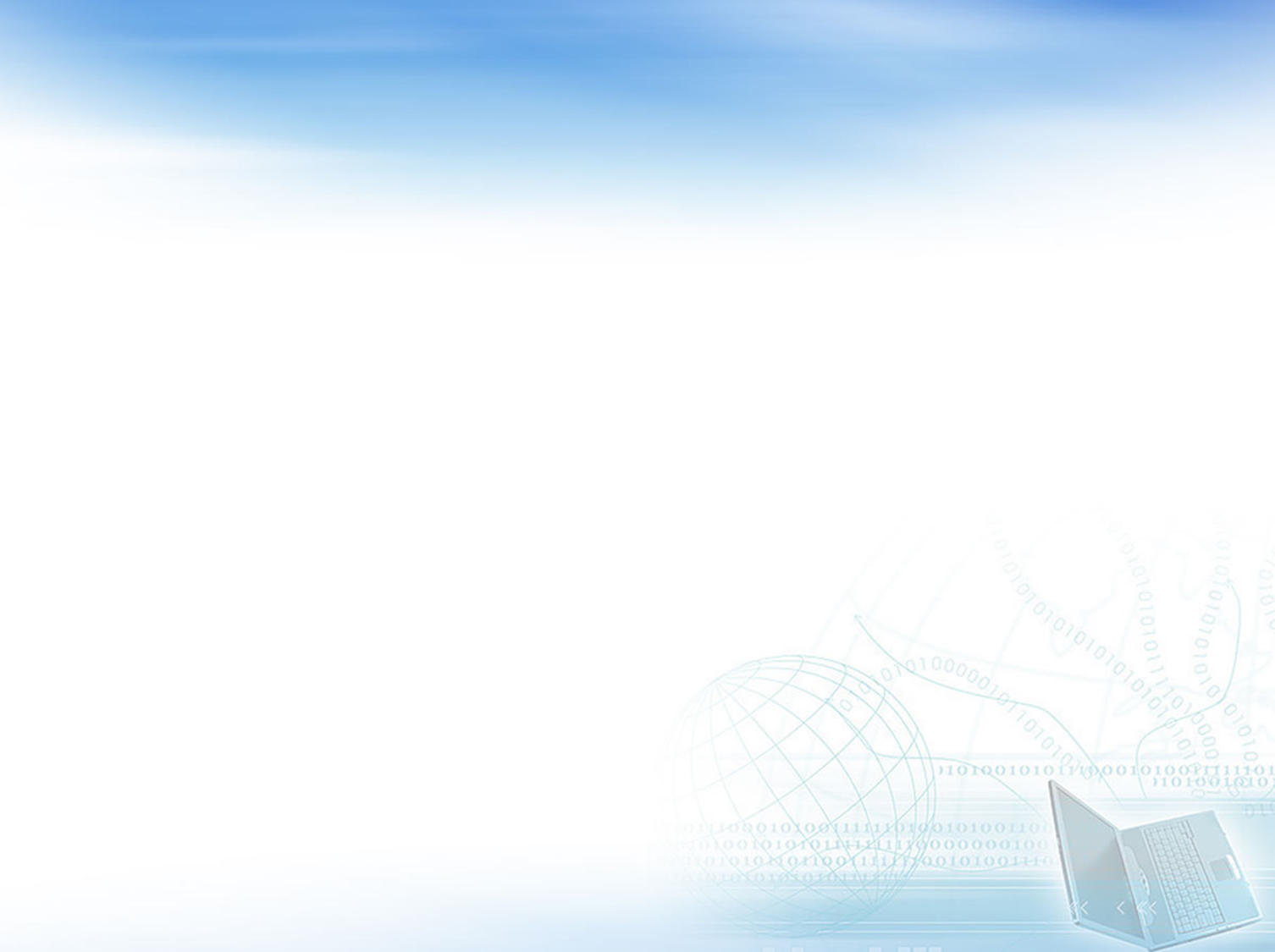 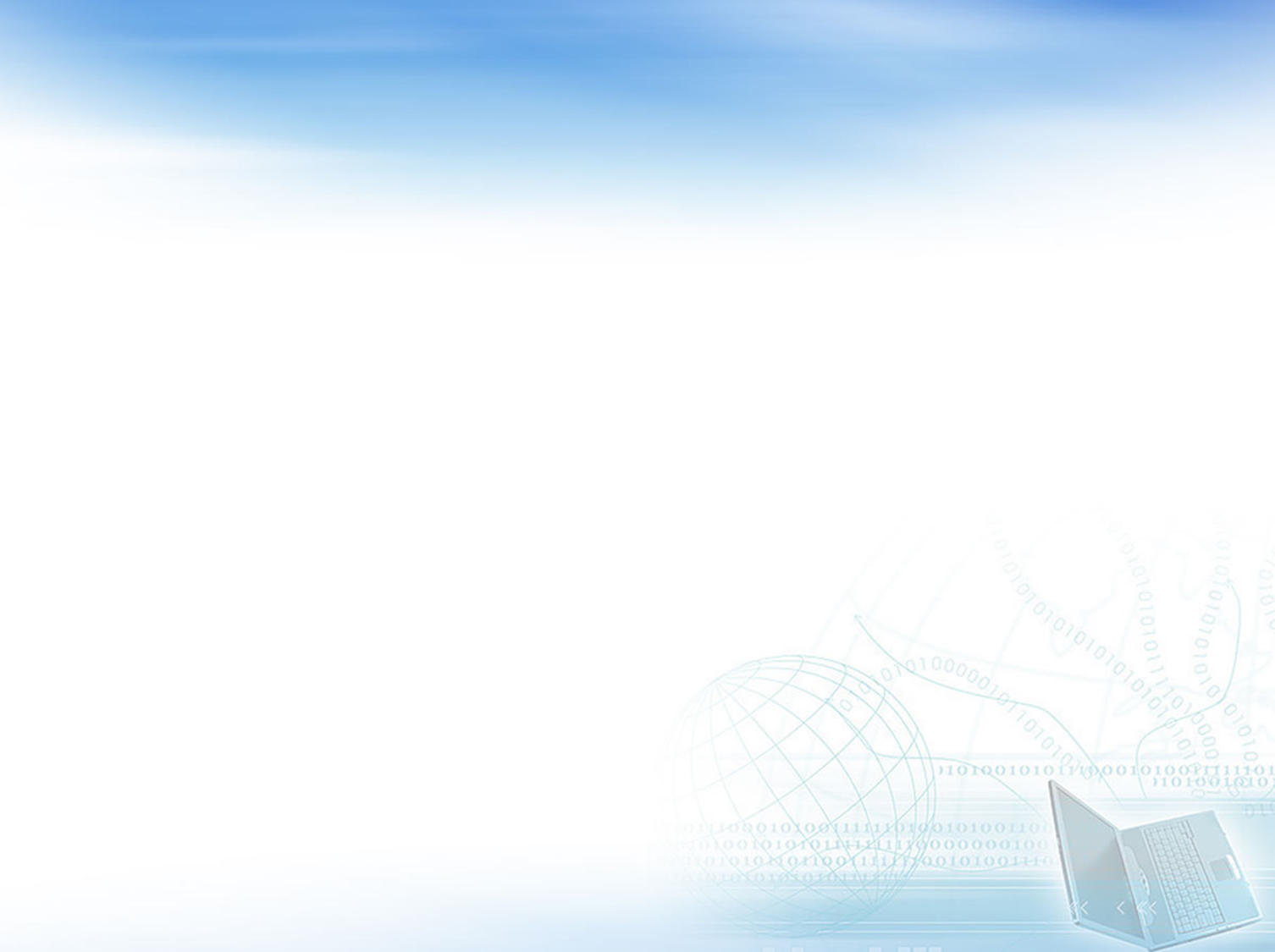 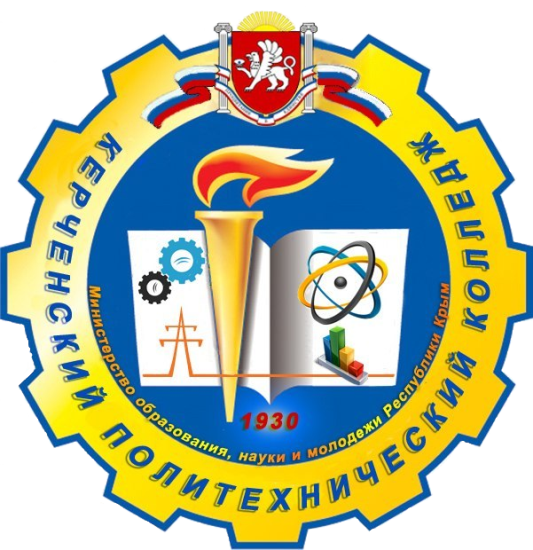 Цель WorldSkills RUSSIA:
«Результаты учебной деятельности  групп электротехнического отделения
за 2
 2019-2020 учебный год
• развитие профессионального образования в соответствии со стандартами WSI для обеспечения экономики России высококвалифицированными рабочими кадрами; 
• повышение роли профессиональной подготовки в социально-экономическом и культурном развитии Российской Федерации.
Зав. отделением  А.В.Ерохина
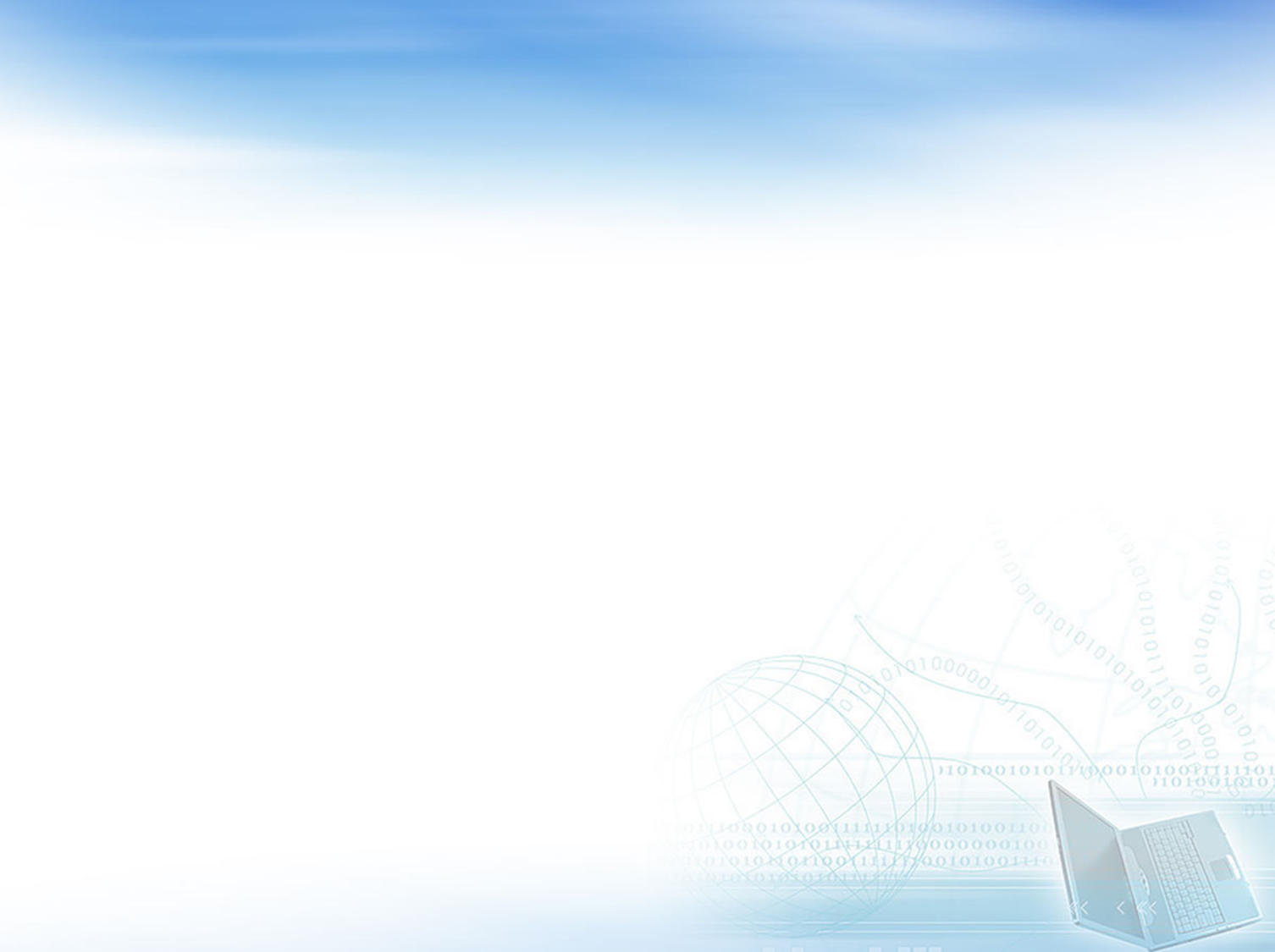 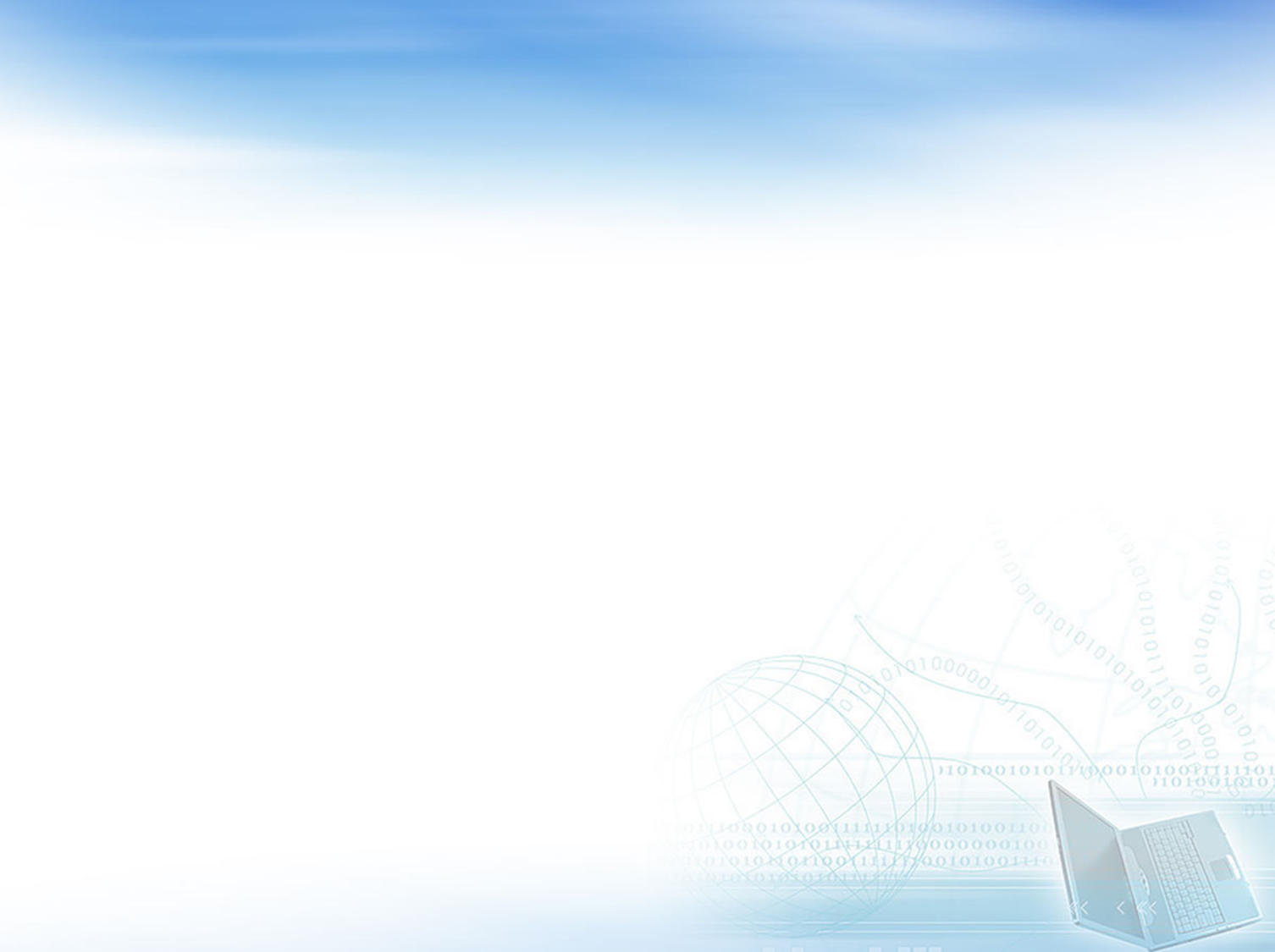 Цель WorldSkills RUSSIA:
Контингент
1 курс
МЭПЗ-19 1/9 – 25 студентов
ЗИО-19 1/9 – 25 чел.
ПКС-19 1/9 – 25 чел.
ПКС-19 1/11 - 23 чел. 
2 курс 
МЭПЗ-18 1/9 – 24 чел.
ЗИО-18 1/9 – 25 чел.
3 курс
МЭПЗ-17 1/9 – 18 чел.
ЗИО-17 1/9 – 25 чел.
4 курс
МЭПЗ-16 1/9 – 22 чел.
• развитие профессионального образования в соответствии со стандартами WSI для обеспечения экономики России высококвалифицированными рабочими кадрами; 
• повышение роли профессиональной подготовки в социально-экономическом и культурном развитии Российской Федерации.
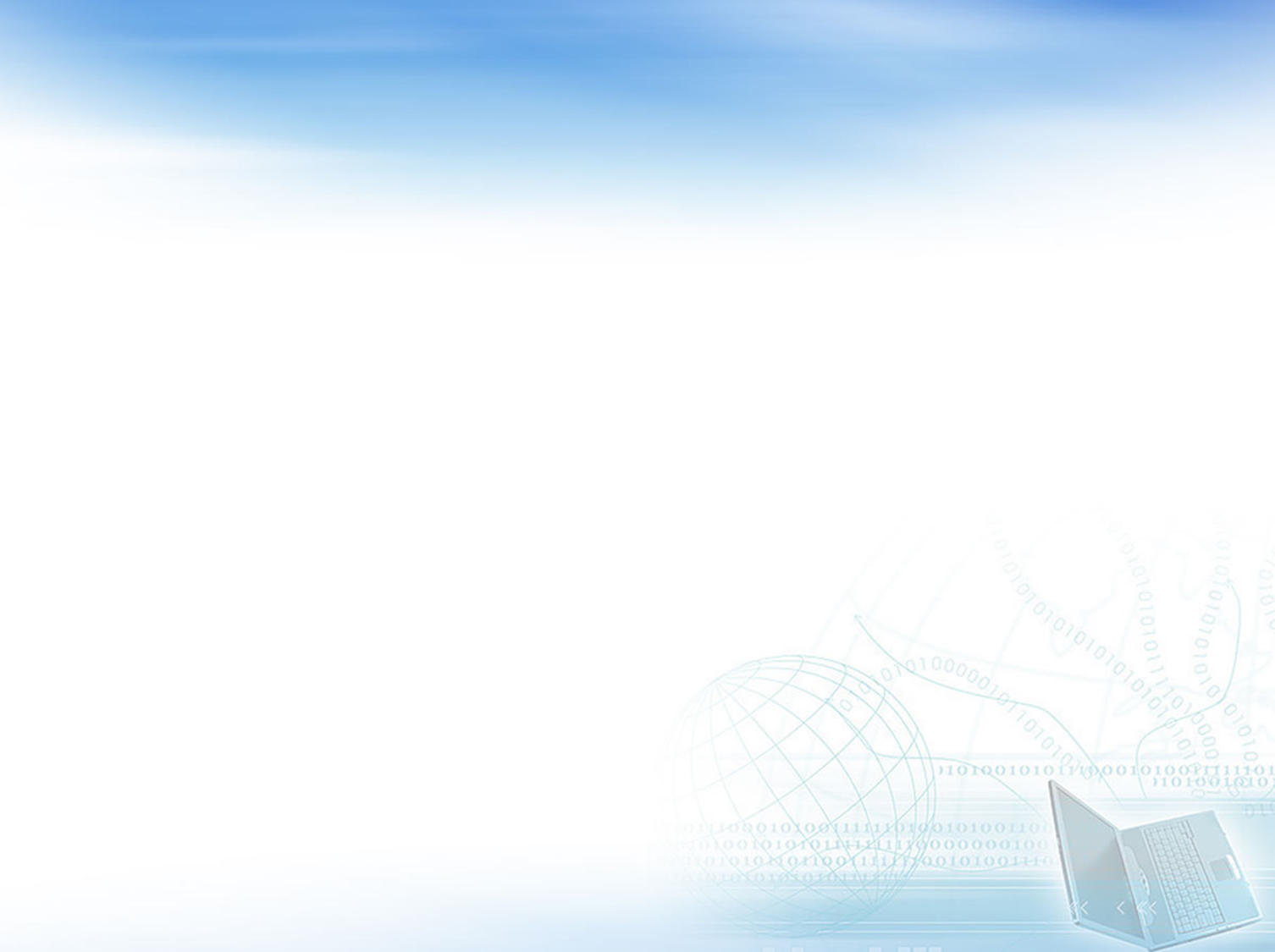 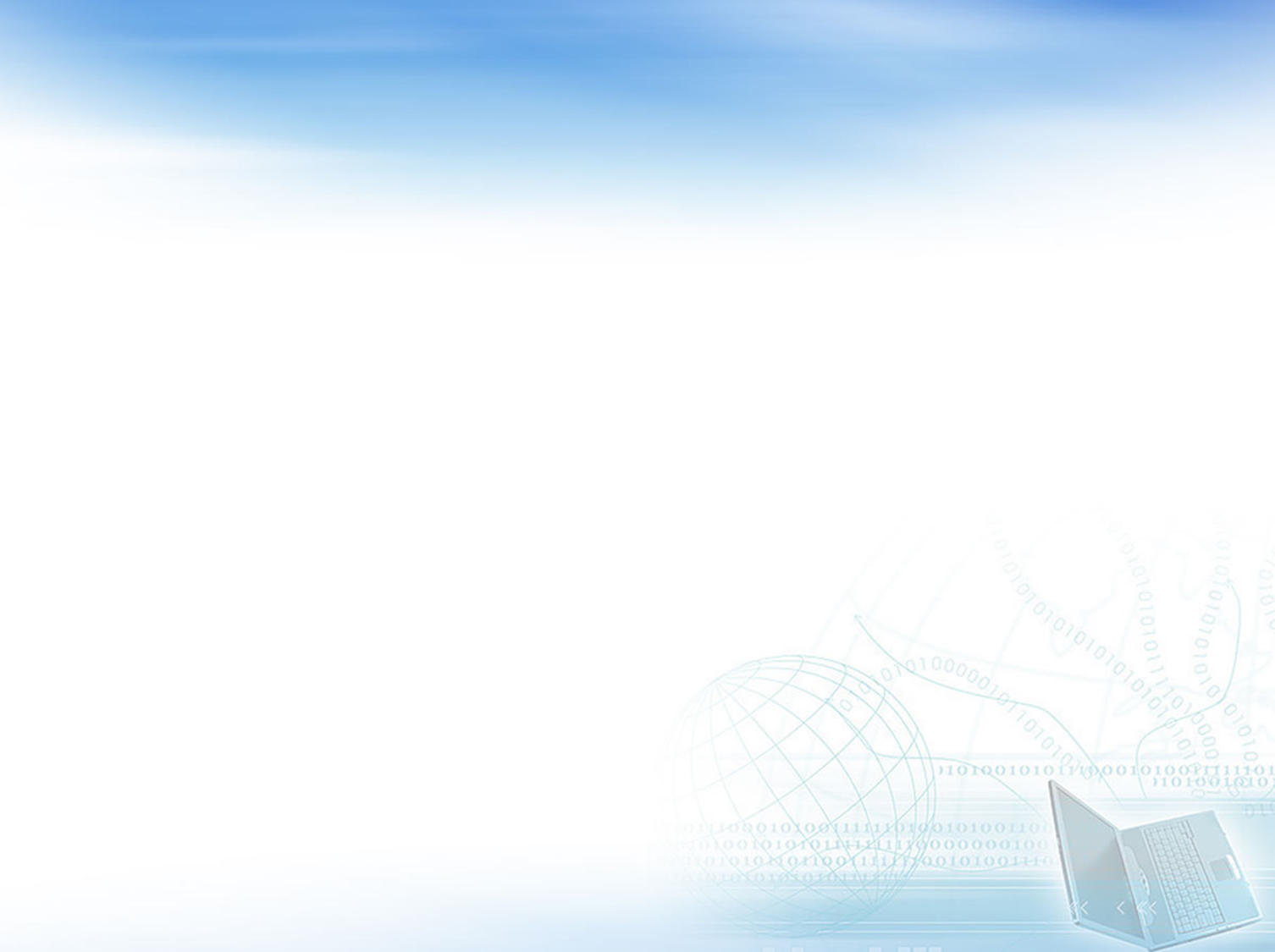 Цель WorldSkills RUSSIA:
ИТОГИ
 АТТЕСТАЦИИ СТУДЕНТОВ 1 КУРСА
ЗА 2 СЕМЕСТР 2019 – 2020 уч. года
• развитие профессионального образования в соответствии со стандартами WSI для обеспечения экономики России высококвалифицированными рабочими кадрами; 
• повышение роли профессиональной подготовки в социально-экономическом и культурном развитии Российской Федерации.
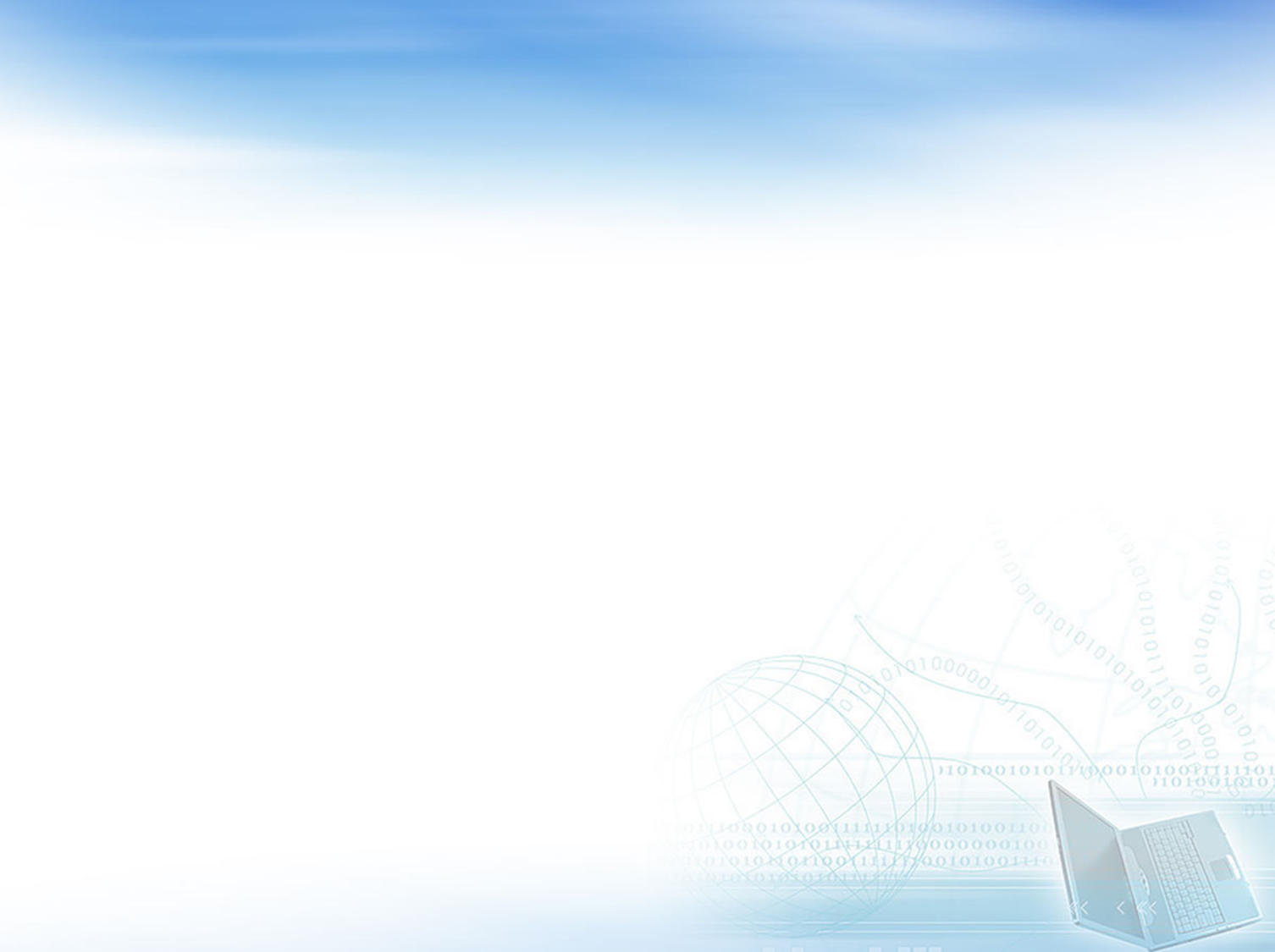 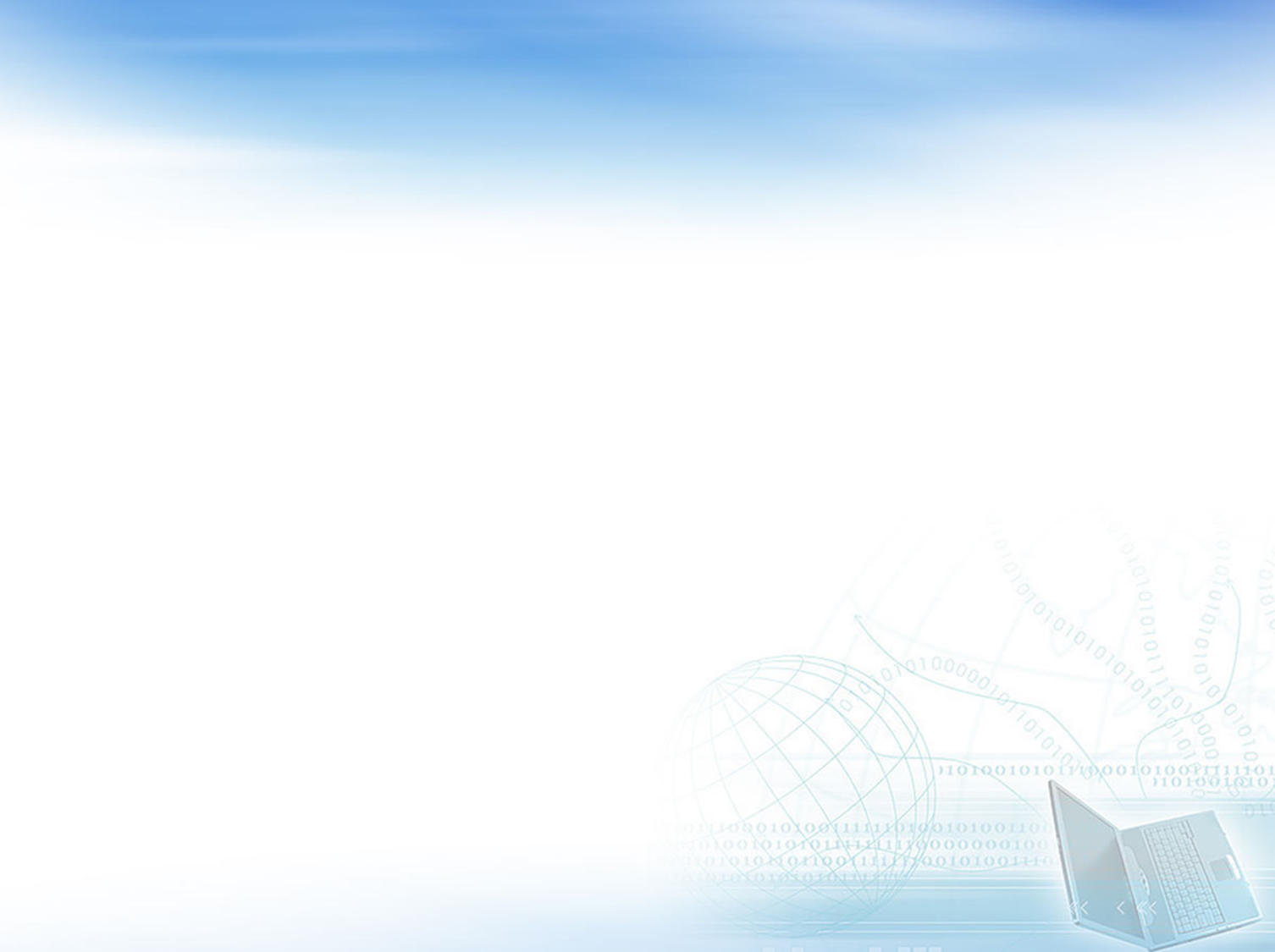 Цель WorldSkills RUSSIA:
СРАВНИТЕЛЬНЫЙ АНАЛИЗ ПРОМЕЖУТОЧНОЙ АТТЕСТАЦИИ
 в группах 1 курса МЭПЗ-19 – 1/9, ЗИО-19 1/9, ПКС-19 1/9
2 сем 2019-2020 уч. года
• развитие профессионального образования в соответствии со стандартами WSI для обеспечения экономики России высококвалифицированными рабочими кадрами; 
• повышение роли профессиональной подготовки в социально-экономическом и культурном развитии Российской Федерации.
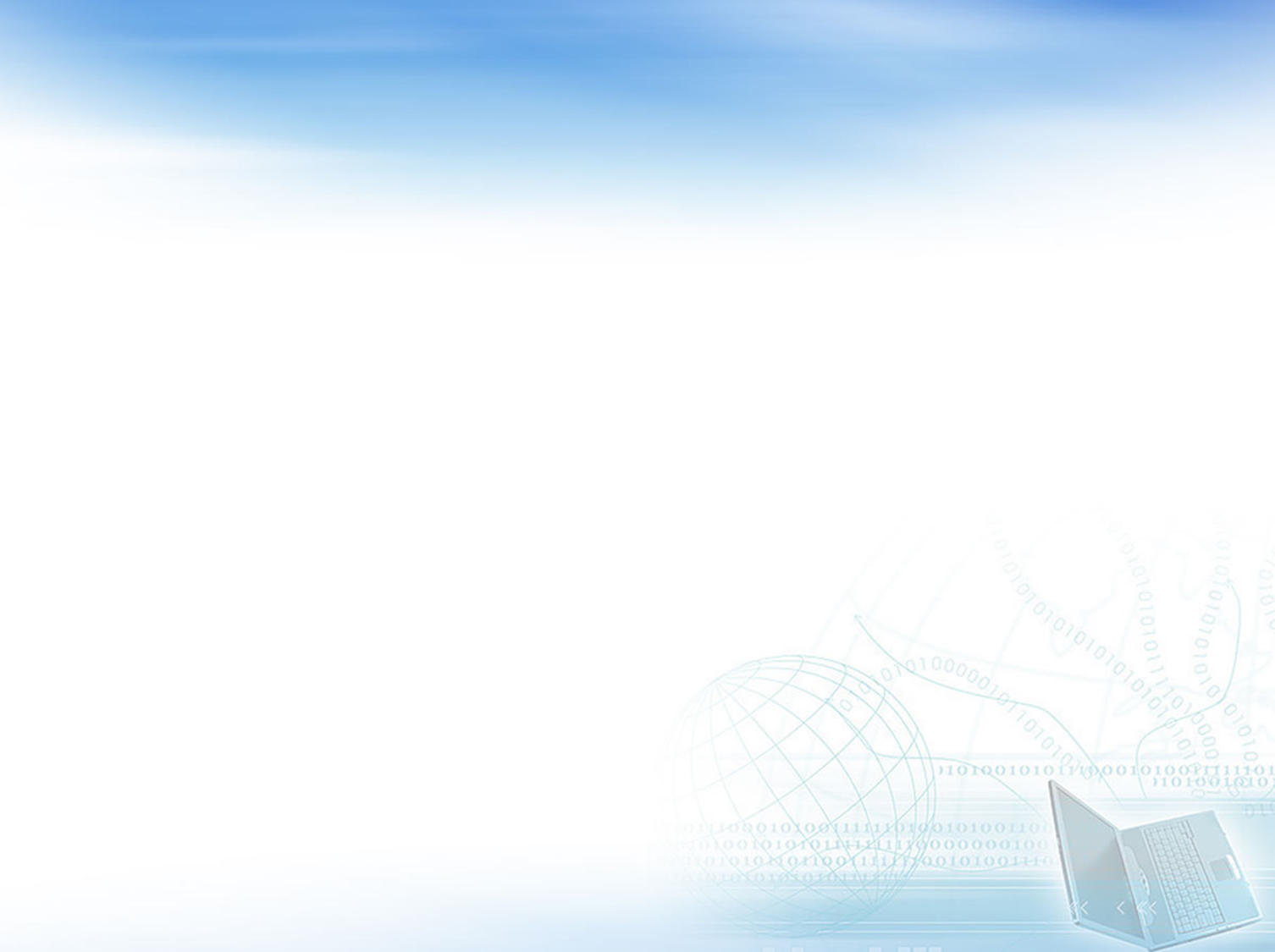 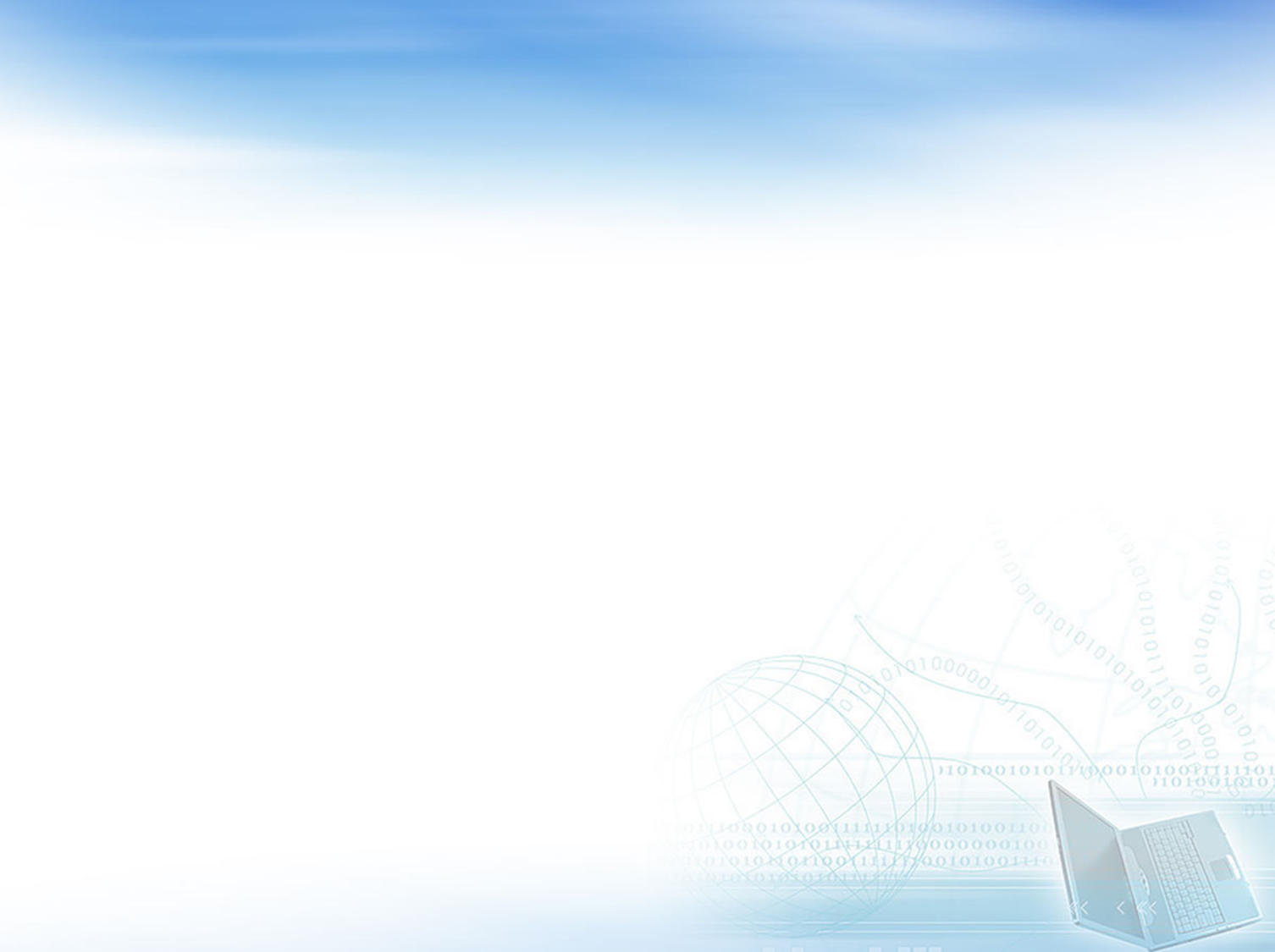 Сравнительный анализ абсолютной  и качественной успеваемости  1 курса  за 2 семестр 2019-2020 уч. год
Цель WorldSkills RUSSIA:
• развитие профессионального образования в соответствии со стандартами WSI для обеспечения экономики России высококвалифицированными рабочими кадрами; 
• повышение роли профессиональной подготовки в социально-экономическом и культурном развитии Российской Федерации.
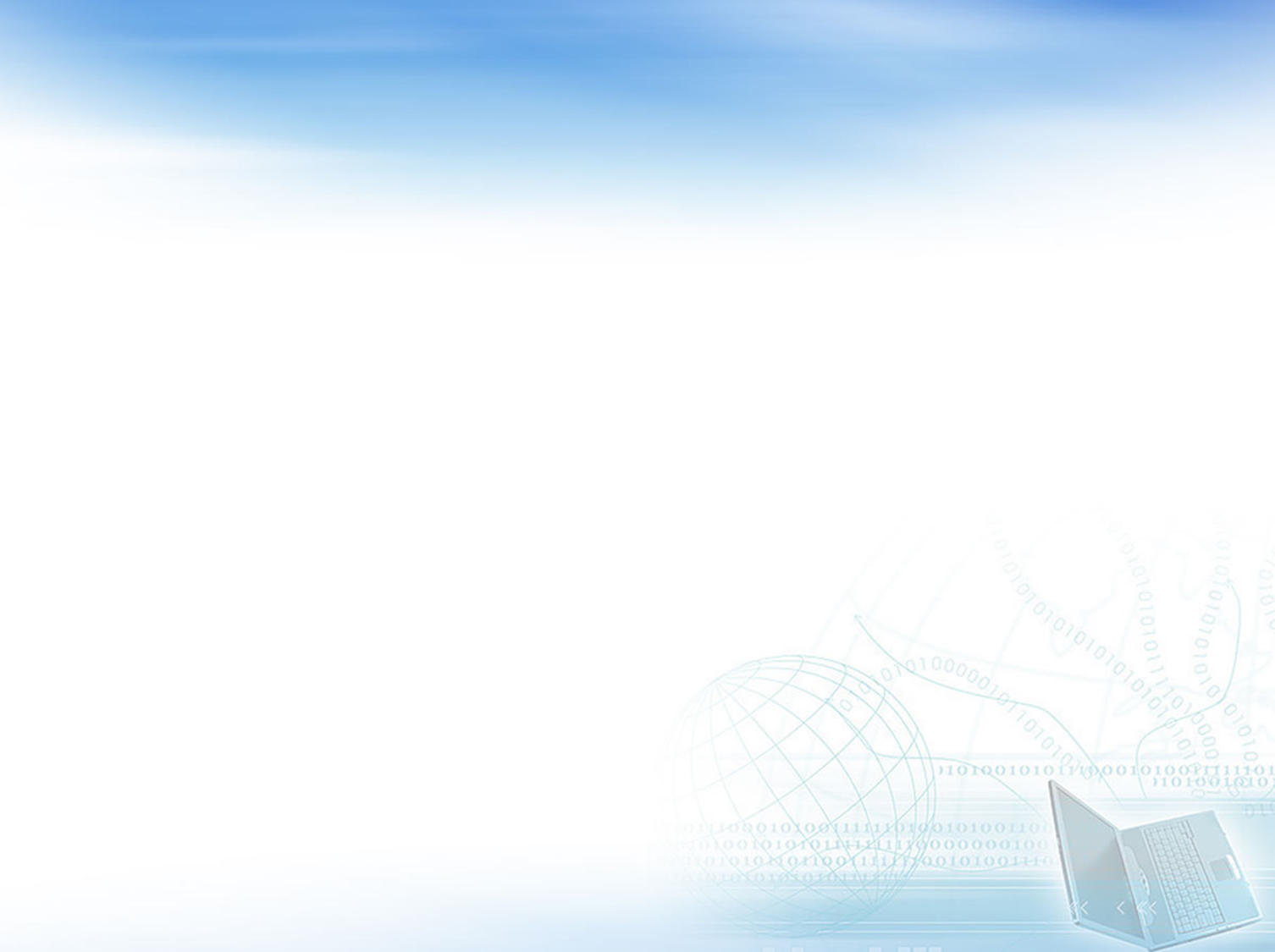 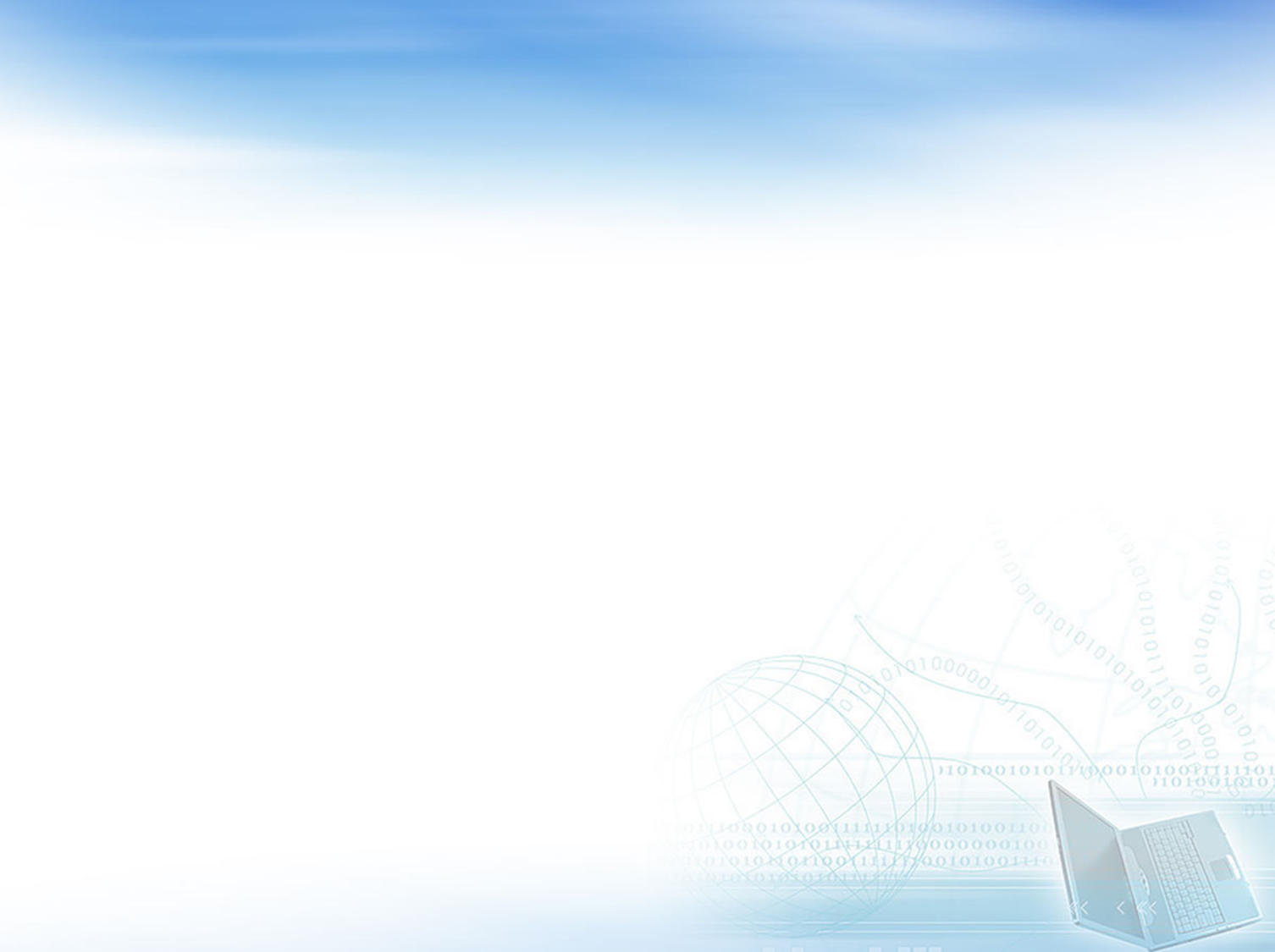 Цель WorldSkills RUSSIA:
Сравнительный анализ качественной успеваемости 1 курса  за 1 семестр 2019-2020 уч.года и  2 семестр 2019-2020 уч. года
• развитие профессионального образования в соответствии со стандартами WSI для обеспечения экономики России высококвалифицированными рабочими кадрами; 
• повышение роли профессиональной подготовки в социально-экономическом и культурном развитии Российской Федерации.
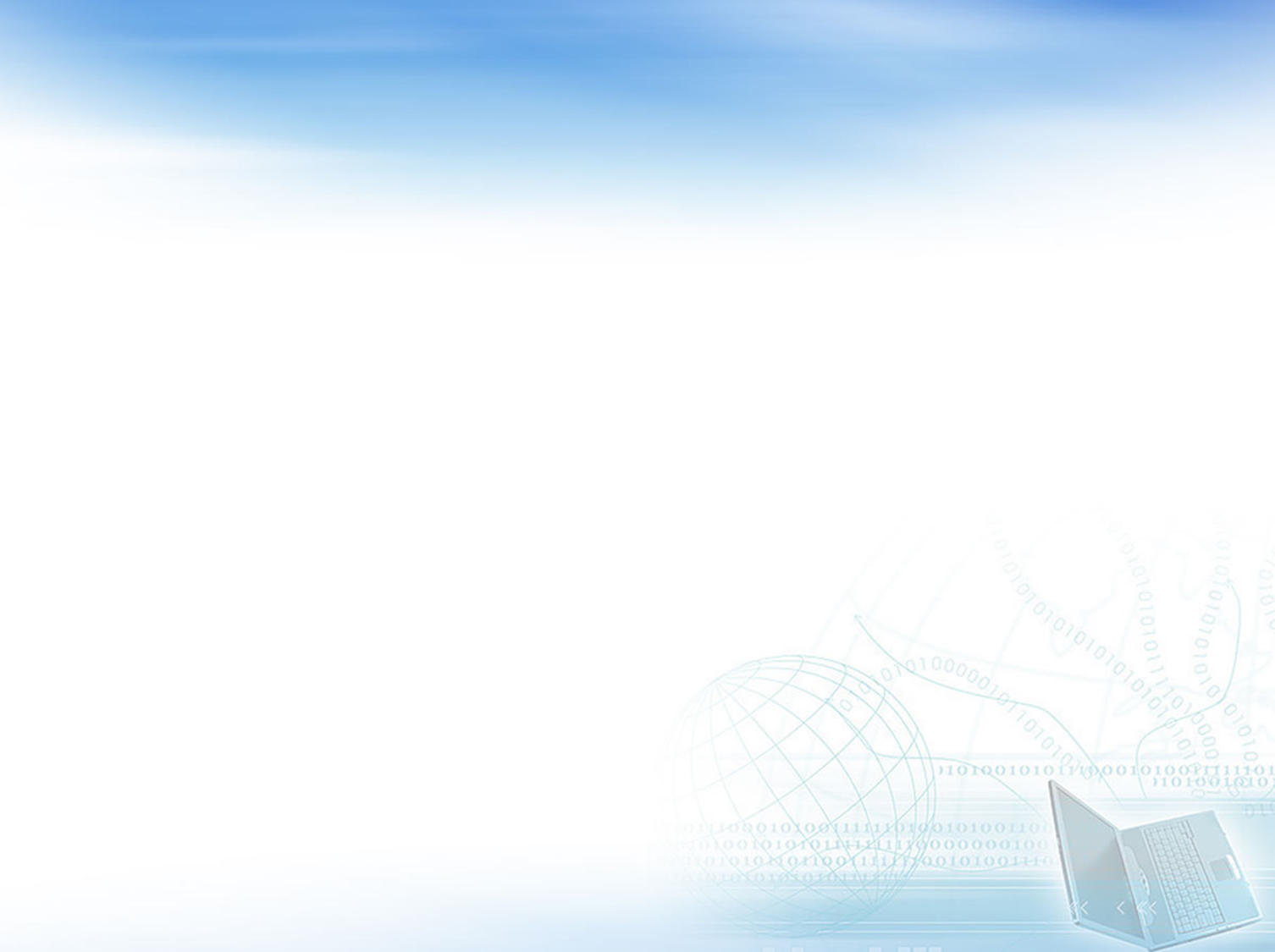 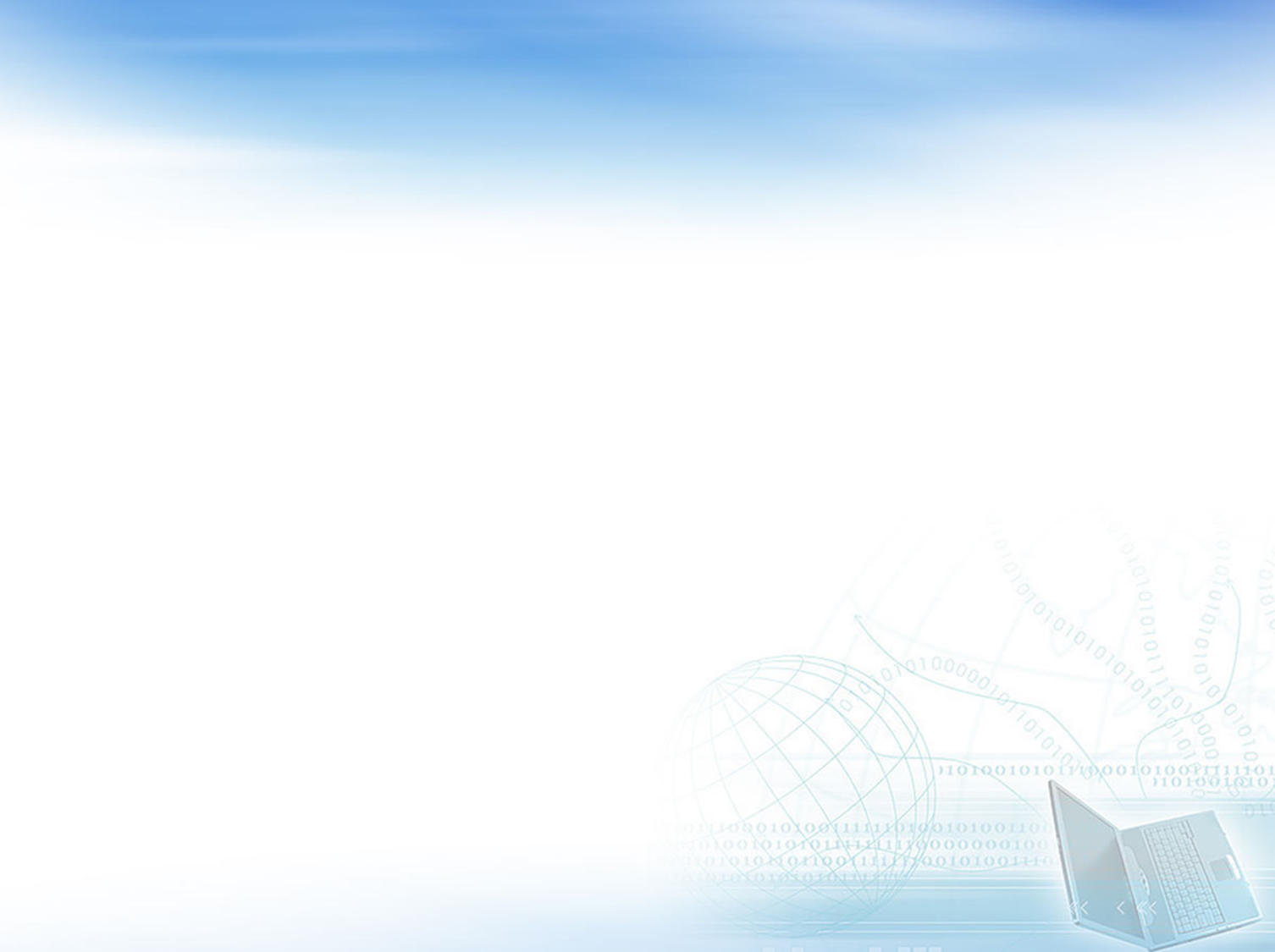 Цель WorldSkills RUSSIA:
ИТОГИ
 АТТЕСТАЦИИ СТУДЕНТОВ 2 КУРСА
ЗА 2 СЕМЕСТР 2019 – 2020 уч. года
• развитие профессионального образования в соответствии со стандартами WSI для обеспечения экономики России высококвалифицированными рабочими кадрами; 
• повышение роли профессиональной подготовки в социально-экономическом и культурном развитии Российской Федерации.
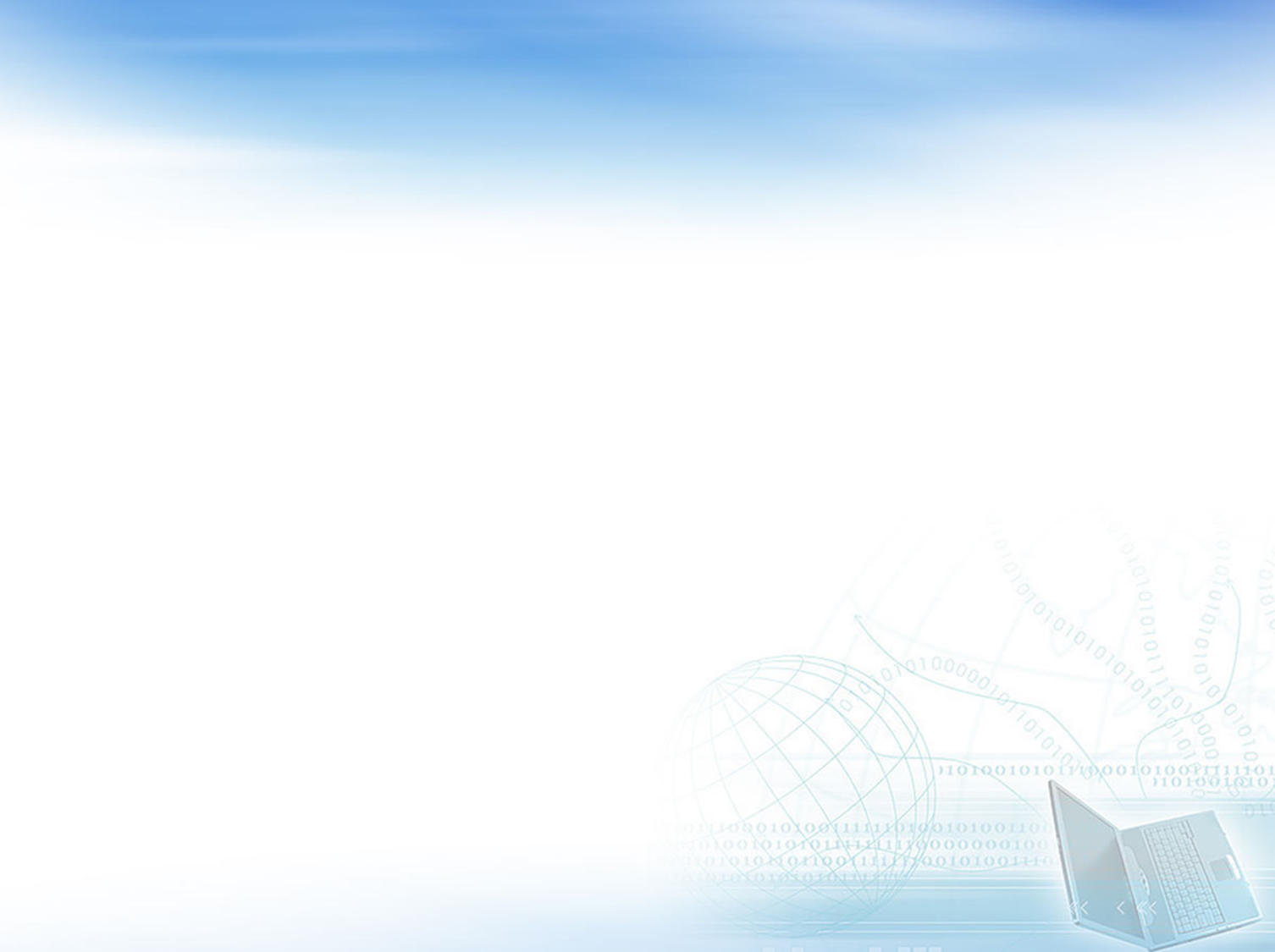 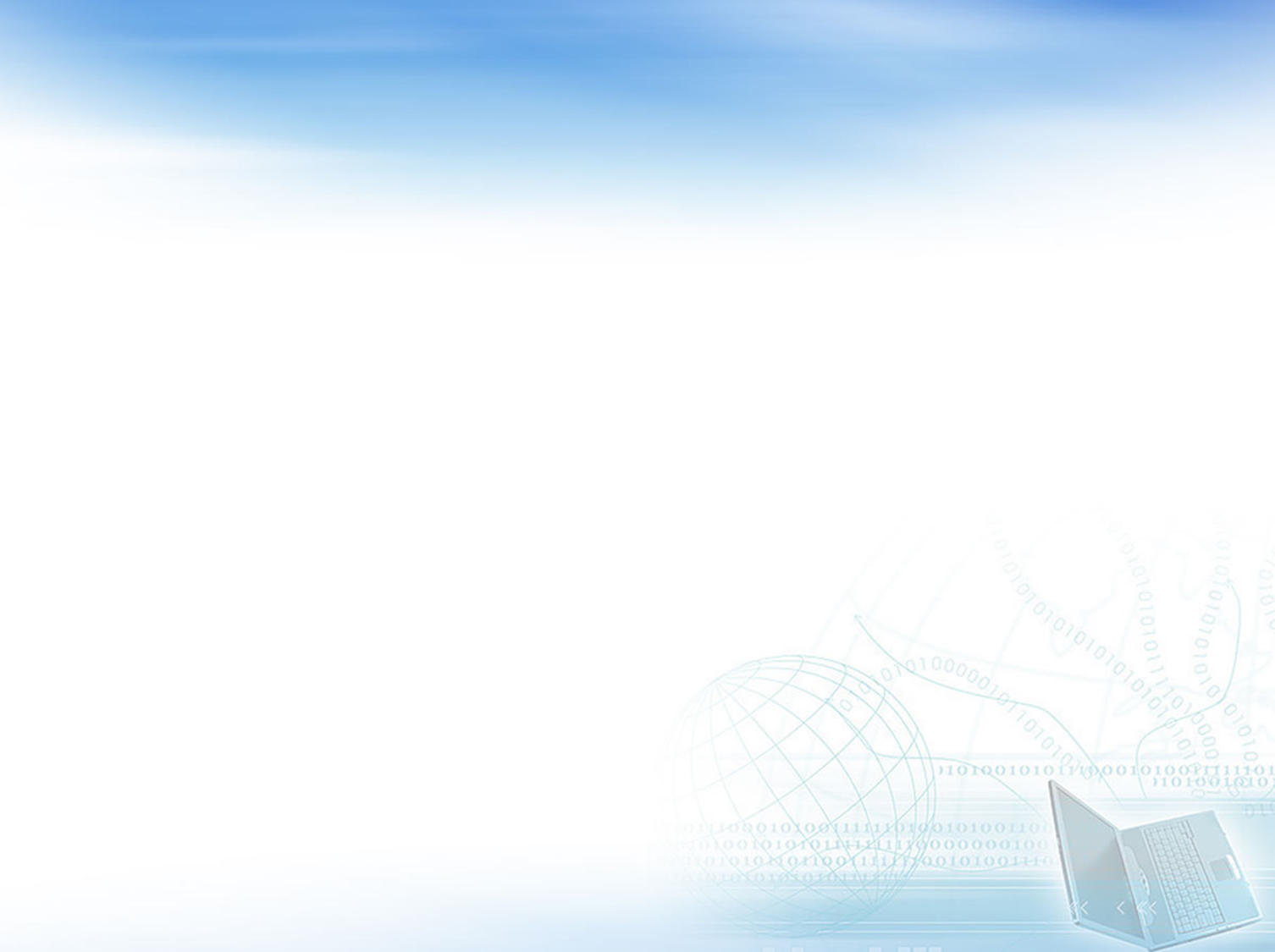 Цель WorldSkills RUSSIA:
СРАВНИТЕЛЬНЫЙ АНАЛИЗ ПРОМЕЖУТОЧНОЙ АТТЕСТАЦИИ
 в группах 2 курса МЭПЗ-18 – 1/9 и ЗИО-18 1/9
2 сем 2019-2020 уч. года
• развитие профессионального образования в соответствии со стандартами WSI для обеспечения экономики России высококвалифицированными рабочими кадрами; 
• повышение роли профессиональной подготовки в социально-экономическом и культурном развитии Российской Федерации.
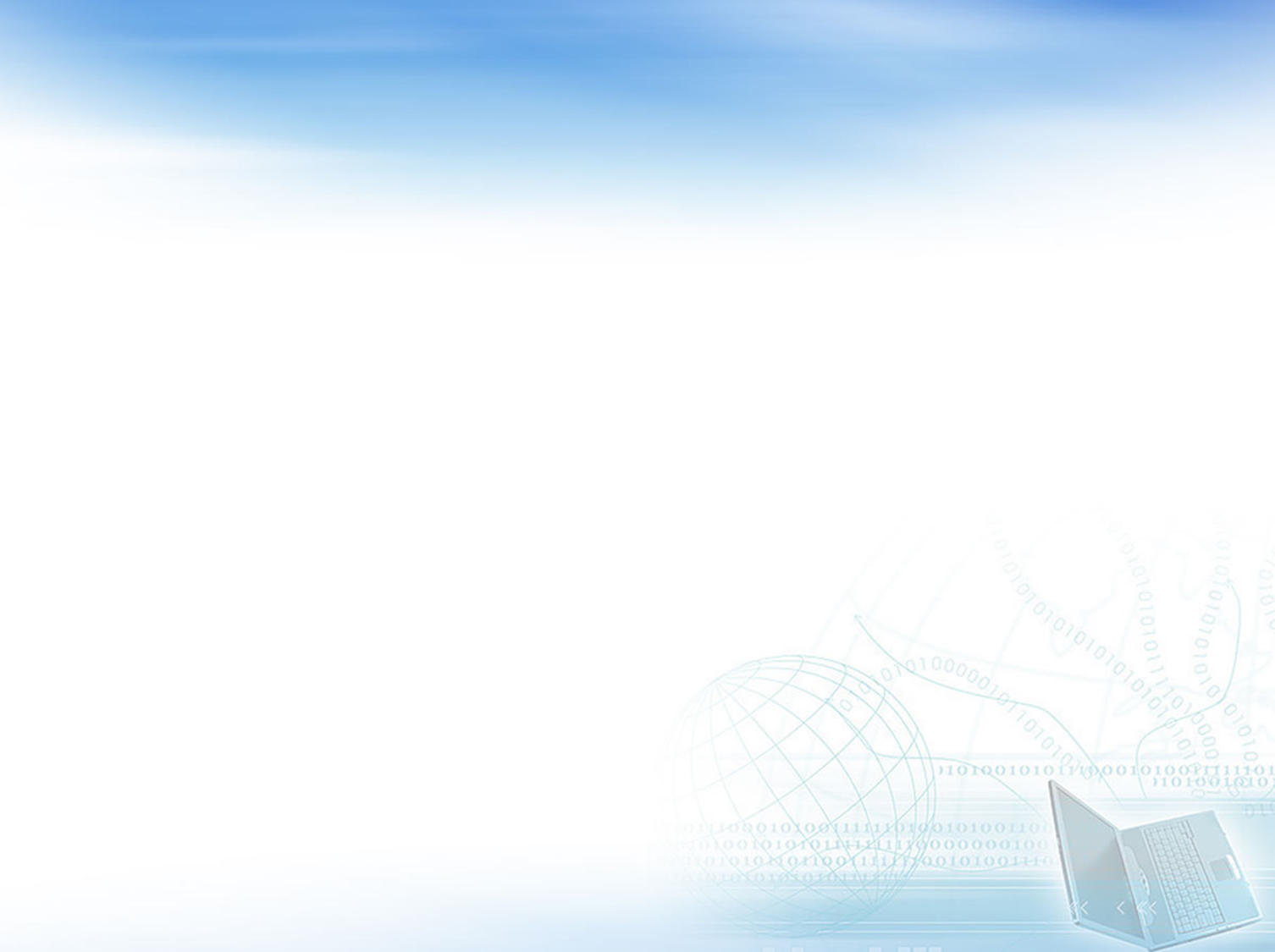 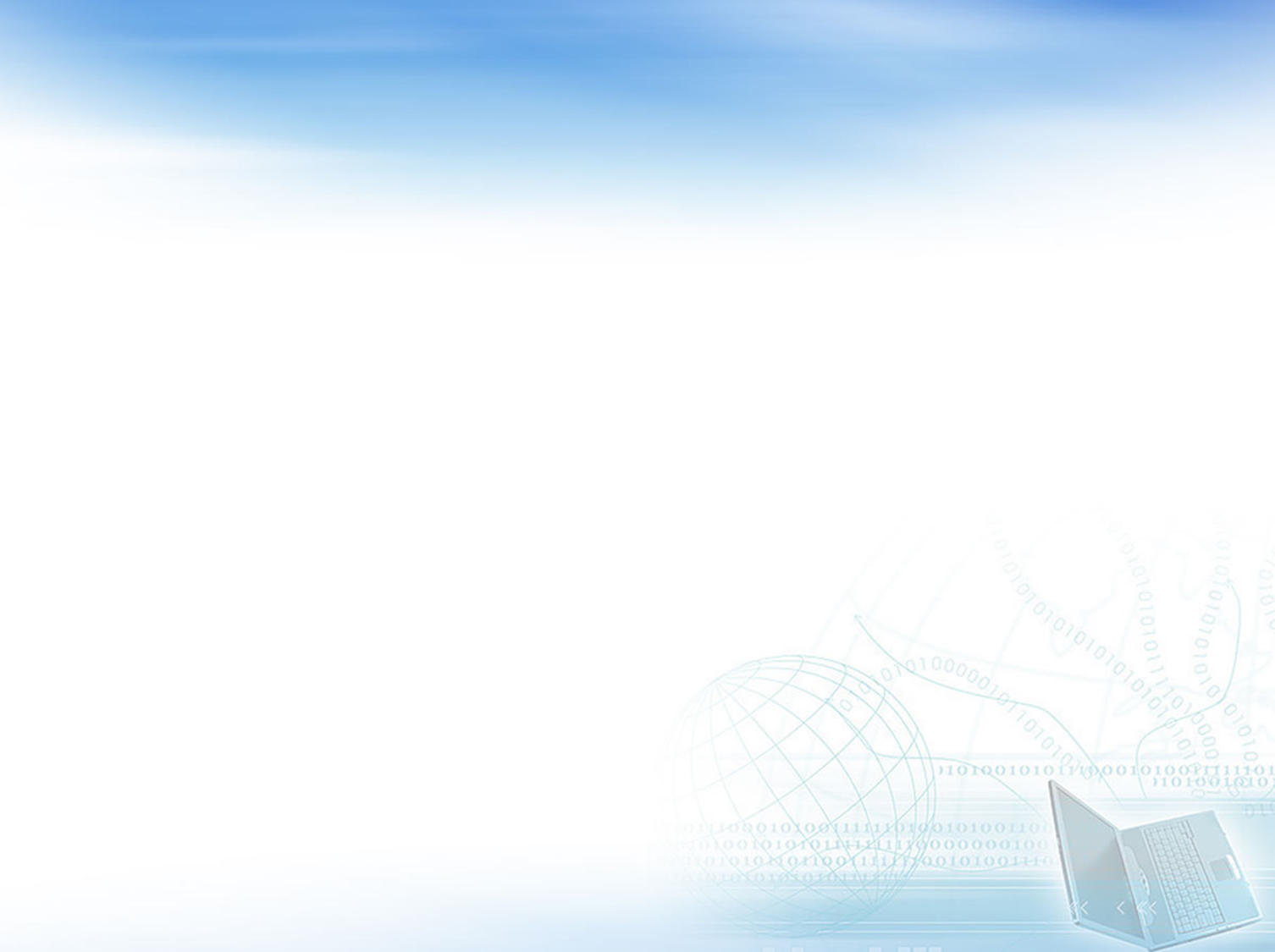 Цель WorldSkills RUSSIA:
Сравнительный анализ абсолютной  и качественной успеваемости  2 курса  за 2 семестр 2019-2020 уч. год
• развитие профессионального образования в соответствии со стандартами WSI для обеспечения экономики России высококвалифицированными рабочими кадрами; 
• повышение роли профессиональной подготовки в социально-экономическом и культурном развитии Российской Федерации.
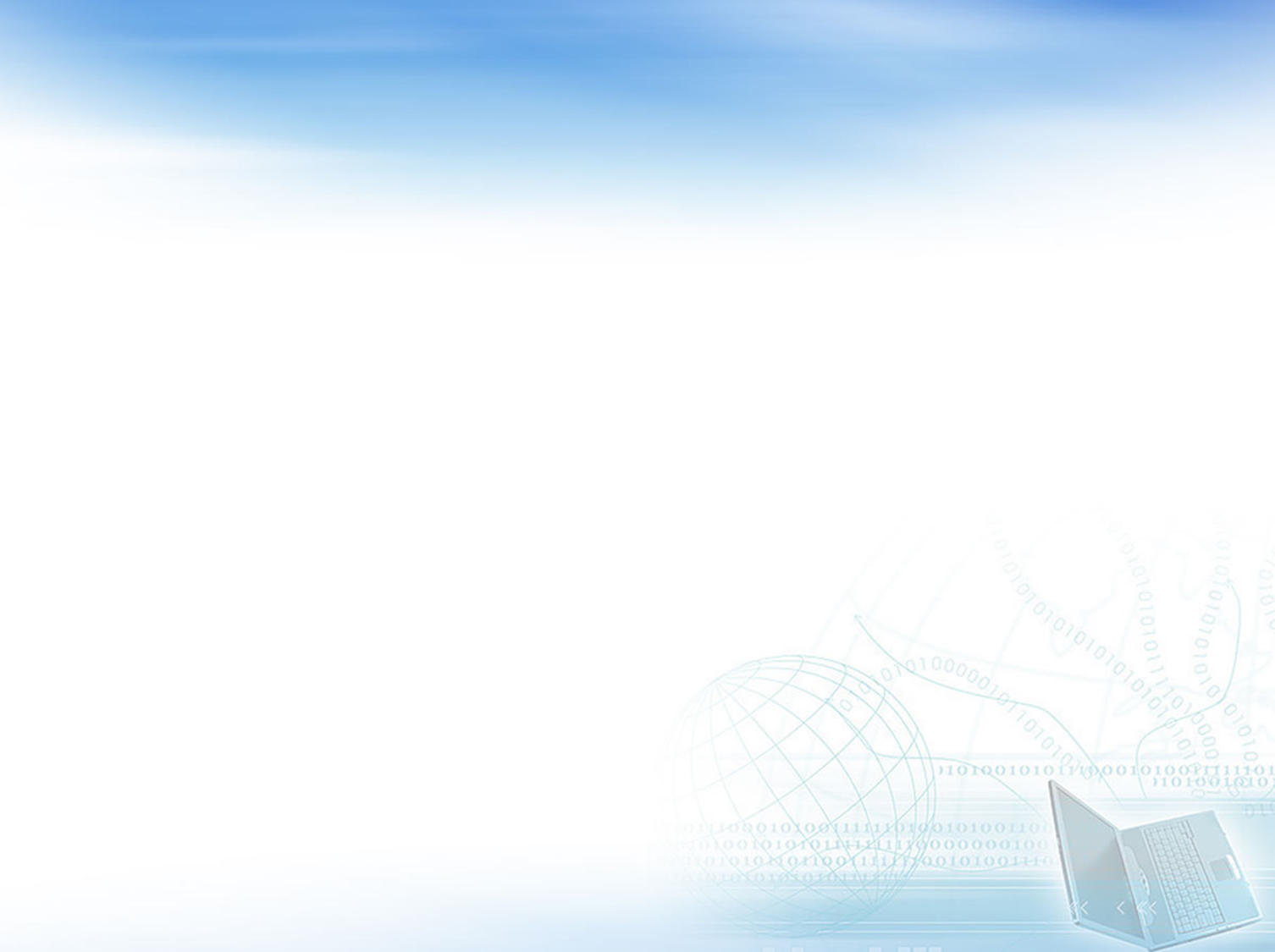 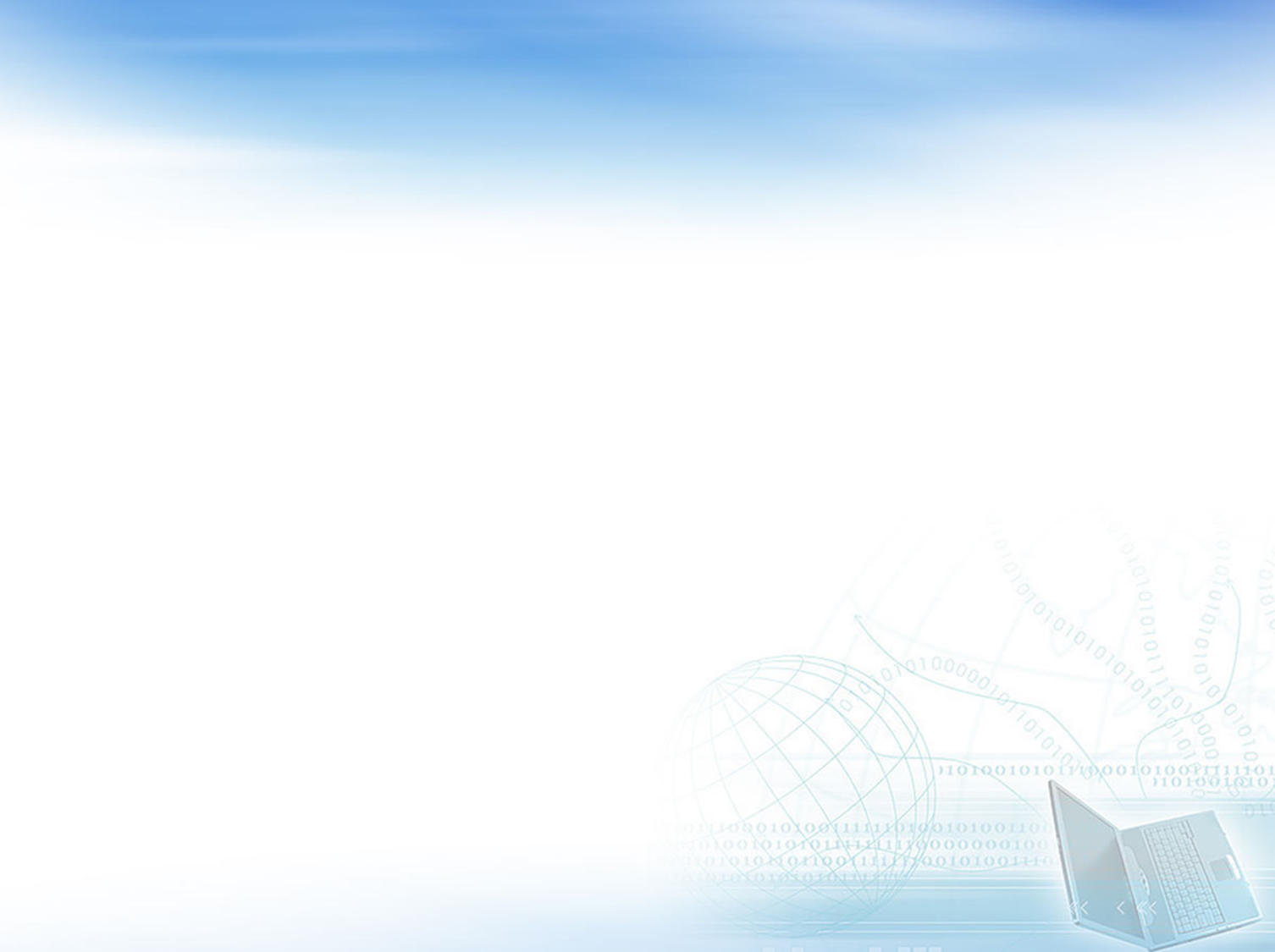 Цель WorldSkills RUSSIA:
Сравнительный анализ качественной успеваемости 2 курса  за 1 семестр 2019-2020 уч.года и  2 семестр 2019-2020 уч. года
• развитие профессионального образования в соответствии со стандартами WSI для обеспечения экономики России высококвалифицированными рабочими кадрами; 
• повышение роли профессиональной подготовки в социально-экономическом и культурном развитии Российской Федерации.
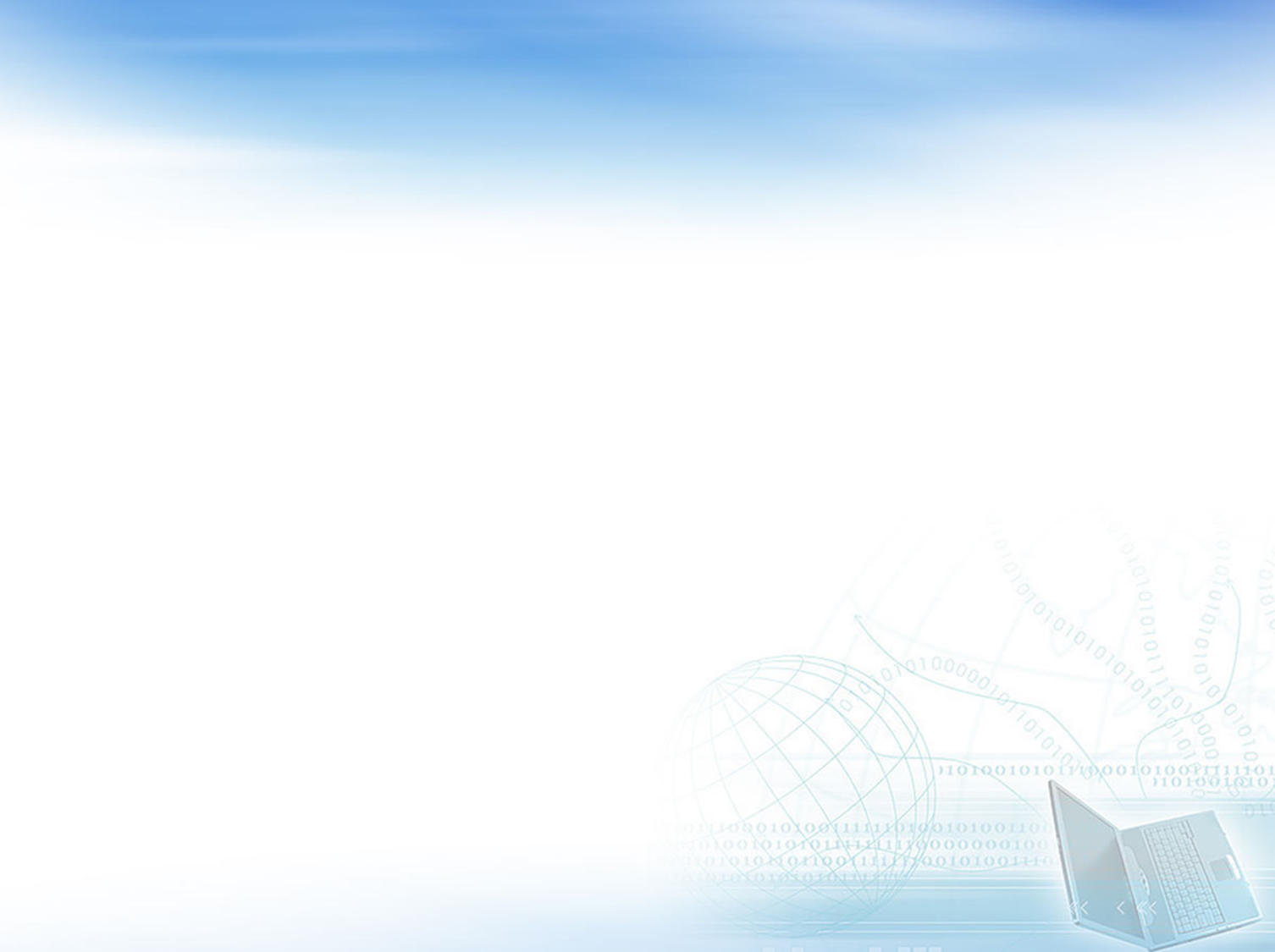 ИТОГИ
 АТТЕСТАЦИИ СТУДЕНТОВ 3 и 4 КУРСА (выпускники)
ЗА 2 СЕМЕСТР 2019 – 2020 уч. года
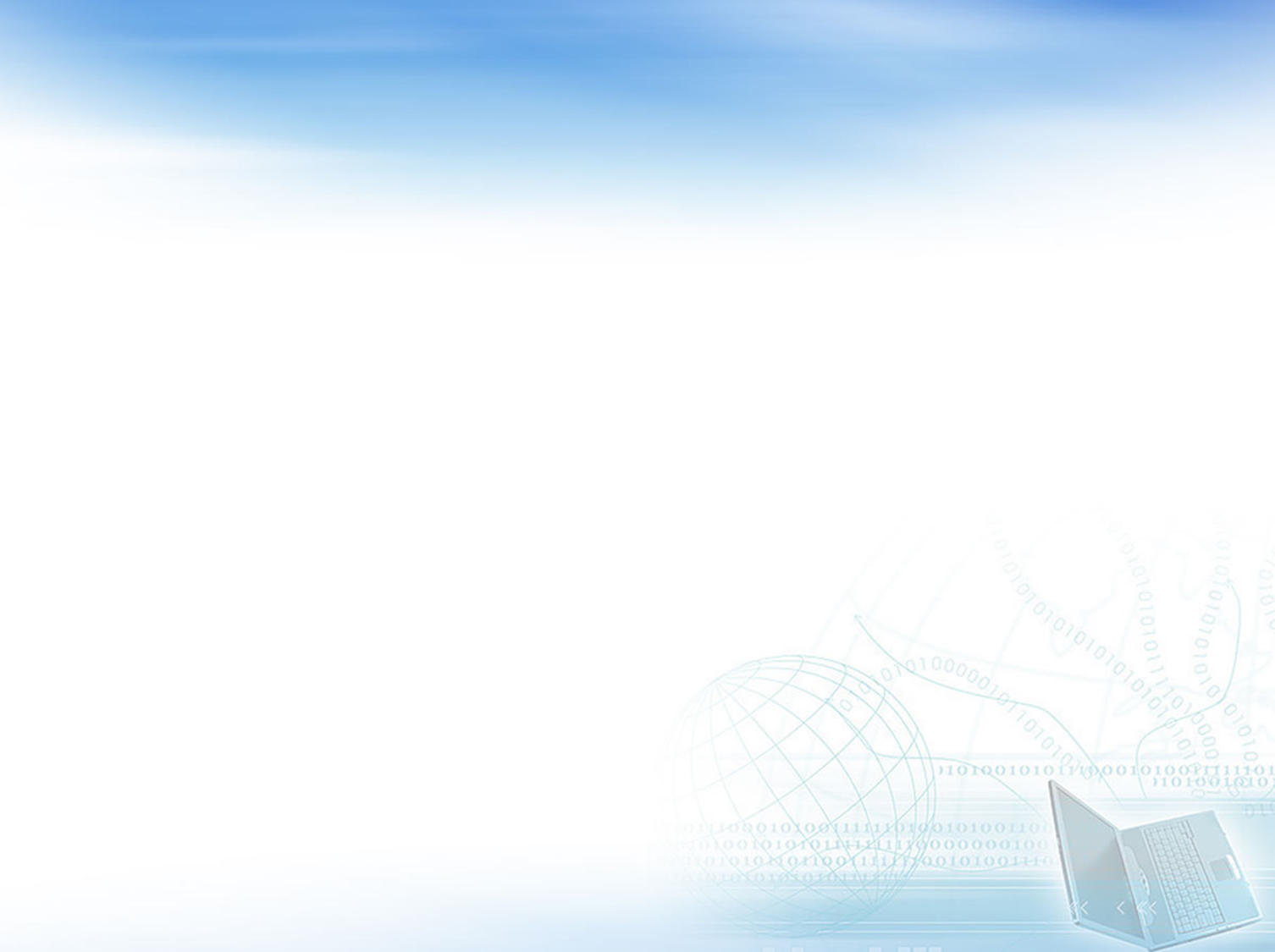 СРАВНИТЕЛЬНЫЙ АНАЛИЗ СЕМЕСТРОВОЙ АТТЕСТАЦИИ
 в группах 3 и 4 курса (выпускники) МЭПЗ-16 – 1/9 и ЗИО-17 1/9
2 сем 2019-2020 уч. года
РЕКОМЕНДАЦИИ
 
Усилить работу со слабоуспевающими студентами.
Продолжить ежедневный мониторинг посещаемости учебных занятий с оперативным реагированием на каждый случай пропуски без уважительной причины.
Кураторам групп поставить родителей в известность о результатах промежуточной аттестации. Особенное внимание уделить студентам, имеющим академические задолженности.